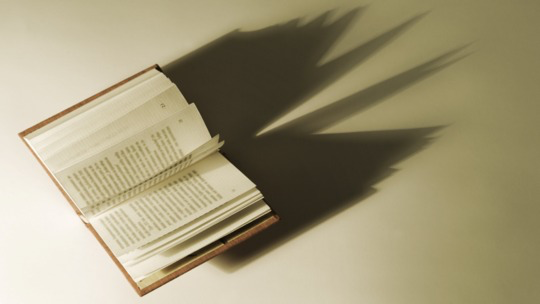 La lecture analytique
RENOUVELER
LA LECTURE ANALYTIQUE
Présentation de Magalie Guillaume, Didactique du français, ESPE
Plan de la présentation
I. Ouverture :
Que disent les textes officiels?
 Les malentendus 
II. Le sujet lecteur : entrer dans un texte par la subjectivité du récepteur:
 
III. Les compétences en jeu dans la compréhension d’un texte :
Elle est souvent considérée comme un produit fini alors qu’il s’agit d’une démarche pour permettre aux élèves d’acquérir des compétences de lecture. Quelles stratégies pour permettre aux élèves de comprendre les textes ? 
IV : Démarches ; comment développer l’implication des élèves, leur autonomie ?
Entrer par l’écriture de la réception individuelle (ex. Zola)
Exploiter le débat collectif (ex J. Littell)
Observer un brouillon ou une image (Supervielle)
I. Les textes officiels:
A. Dès l’école primaire : B.O 19 juin 2008 : 
L’« étude des textes en particulier littéraires vise à développer les capacités de compréhension… ».
 Il s’agit de développer le déchiffrement d’automatisation dans le repérage des mots.
Il y a déjà une partition qui s’apparente à de la lecture analytique.
 Il est aussi question de lecture cursive.
Le tout associé au plaisir de lire.
[Speaker Notes: Il faut une approche relativement détaillée du texte même si ce n’est pas encore une lecture analytique.]
b. Au collège
D’après les textes du 28 août 2008

Proposer une « lecture attentive et réfléchie cherchant à éclairer le sens des textes…  et à construire chez l’élève des compétences d’analyse et de compréhension. S’appuyer sur une approche intuitive sur les réactions spontanées de la classe pour aller vers une interprétation raisonnée. »
«  On développe l’aptitude des élèves à s’interroger sur les effets produits par les textes… Le vocabulaire technique doit rester limité ». Les outils d’analyse ne sont pas des objets d’étude en eux-mêmes : ils sont au service de la compréhension et de la réflexion sur le sens.
[Speaker Notes: Déjà une démarche proposée, qui part de la réaction des élèves.
Attention : nous développons beaucoup la capacité des élèves à s’interroger sur nos interrogations ! Mais pas à proposer une compréhension d’ensemble ! Les figures de style ne sont qu’un élément parmi d’autres mais pas le principal.]
Programme de lycée 30 septembre 2010
Elle obéit à trois  finalités:

 l’acquisition d’une culture
 la formation personnelle
 la formation du citoyen.
Il s’agit de favoriser l’apprentissage d’une démarche utile à de futurs citoyens. Ces finalités sont atteintes grâce à une progression méthodique qui prend principalement appui sur la lecture et l’étude des textes majeurs de notre patrimoine.
[Speaker Notes: LA au lycée : « elle vise la construction progressive et précise de la signification du texte. »]
Les compétences en lien avec la LA 

 «  être capable de lire, de comprendre et d’analyser des œuvres de genres variés et de rendre compte de cette lecture à l’écrit comme à l’oral »
 «  faire des hypothèses de lecture, proposer des interprétations »
 « formuler une appréciation personnelle et savoir la justifier »
 « savoir utiliser ses connaissances grammaticales pour lire et analyser les textes ».
[Speaker Notes: étude continuée de la langue inscrite dans les programmes. D’où impression faussée que la connaissance de la langue pas première. Comment interpréter des faits de langue que l’on ne connaît pas ou reconnaît pas ? La LA est peut-être une façon de donner du sens à l’étude de la langue.]
Les activités
IL FAUT FAVORISER

  des « activités variées favorisant une approche vivante des apprentissages » : Quels dispositifs pédagogiques et didactique va-t-on mettre en œuvre ? Imaginer des approches différentes.
 «  favoriser (l)’engagement des élèves dans leur travail » : 

Il peut y avoir une grande passivité des élèves malgré la participation. Des grands parleurs, des gens qui écoutent et d‘autres… Peut-être que notre démarche professorale provoque cette attitude consumériste.
 Résistance - par rapport à une demande qui est celle des élèves et des parents- au fait de distribuer des lectures analytiques toutes faites. 
Or nous sommes chargés de la formation intellectuelle des élèves.
 «  Pratiquer les diverses formes de la lecture scolaire : cursive, analytique ». La lecture cursive est la lecture hors temps scolaire. D’abord donner l’appétence de la lecture aux élèves. Proposer des œuvres accessibles qui développent le plaisir de lecture. Les lectures patrimoniales nécessitent notre aide, elles doivent être accompagnées.
[Speaker Notes: La lecture cursive est aussi celle que l’on fait en classe, en complément.]
AU COLLEGE/ AU LYCEE
b. Les malentendus
Qui fait la lecture analytique?
En l’état, c’est souvent le professeur. 
Presque toujours sous la forme du ping-pong pédagogique : la lecture analytique est déjà construite en amont, de façon très rigoureuse. Le questionnement n’est pas construit à partir du texte mais à partir de notre interprétation du texte. Souvent le questionnement est un peu fermé.  La dynamique repose essentiellement sur les réponses aux questions que le professeur pose.
La pédagogie des trois verbes
Transformer le « faire devant » en un « faire avec » ou mieux un « faire faire ».
La lecture analytique vaut-elle comme produit fin ou comme processus?
Elle est rarement une démarche intellectuelle: elle devient souvent 25 textes que les élèves apprennent par cœur. L’objectif ne peut pas être celui-là. Il faut nourrir intellectuellement nos élèves. 
La lecture analytique est un processus, une aptitude face à n’importe quel texte de voir quelques aspects du texte en vue d’une analyse plus pointue.
Il faut combiner plusieurs objectifs:
 mettre en lumière la beauté et la subtilité d’un texte 
 savoir lire un texte en étant capable de mobiliser des outils d’analyse 
 s’interroger sur ce que le texte dit/me dit ?
La réforme du DNB  est plus proche de la démarche de la lecture analytique. Mais il est aussi indispensable de passer par la compréhension littérale. Il faut faire confiance aux élèves et se faire confiance. 
Les synthèses faites sur un texte doivent être élaborées avec les élèves. 
Il faut aussi faire des échos avec d’autres textes, supports : intertextualité, échos histoire des arts, échos cinématographiques.
 Ne pas hésiter à diffuser des travaux d’élèves pour travailler la synthèse.
[Speaker Notes: ( CfLa langue mise au service du sens : différence entre les deux personnages supposait analyse des phrases négatives....
Commencer une LA par « que raconte le texte ? »,  la LA puis à la fin de la séance « mais finalement que nous a raconté le texte en question ? »]
L’explication de texte, un exercice à revivifier, Patrick Laudet, site éduscol
 ne pas prétendre à l’exhaustivité : « inciser » plutôt que « disséquer ». Seuls les cadavres sont disséqués. Et la littérature n’est pas morte. Il ne faut pas tout dire sur un texte mais il faut choisir une entrée pertinente. Ne pas être contre-productif en voulant tout dire. Montrer que les intuitions s’appuient sur quelque chose. Chercher à leur montrer que la vraie richesse d’un texte est que ce que nous ressentons face à lui et que c’est lié aux choix d’écriture. 
 complémentarité compréhension littérale et compréhension littéraire : ne pas basculer d’un extrême à l’autre. Pas de dérive techniciste ni d’approche effusive.
 refuser « l’absence à soi-même » : attention quand il ne se passe rien. Il faut solliciter le cerveau de nos élèves. Il faut donner à l’élève l’occasion: 
d’y mettre l’oreille (entendre le texte lu par l’enseignant), 
d’y mettre la bouche (que les élèves relisent les passages en appui de leur idée), 
d’y mettre la main (sans écriture de la part des élèves, c’est impossible), les élèves doivent y mettre le cœur (il faut des textes susceptibles de les faire réagir).
[Speaker Notes: Cf la parure : texte qui peut vraiment parler à nos élèves, dégradation physique du personnage principal. Suivant l’entrée qui sera la nôtre, ce texte va ou non les marquer. Attention à la « culture de surface ».
 
Cf Roger Ygor, Je porte plainte 1995 : l’école n’a pas su armer son fils contre la secte dans laquelle il était tombé).]
II. Le sujet lecteur : entrer dans un texte par la subjectivité du récepteur
Quelles sont vos premières impressions réactions, émotions, p-ê difficultés ?
Quelles associations d’idées ce texte suscite-t-il? A quels moments ? Quelles associations 
Une ou plusieurs images sensations vous viennent-elles à l’esprit quand vous lisez ce texte ? Si oui lesquelles ? Pour quelle(s) raison(s) ?
Certaines lignes certains passages certains faits vous parlent-ils plus que d’autres ? Si oui lesquelles ? Pour quelles raisons ?
Partagez-vous les attitudes, pensées, les valeurs de certains personnages ou de l’auteur ? Lesquelles ? Pour quelles raisons ? 
Etes-vous rebuté(e) par certains aspects ? Lesquels pour quelles raisons ?
Ce passage vous évoque-t-il un autre texte ? Un autre livre ? Une autre œuvre d’art (film, photographie, musique, peinture) ? Si oui lesquels ? Pourquoi ?
Si vous deviez résumer ce texte en un mot, lequel choisiriez-vous ? Pour quelles raisons ?
[Speaker Notes: Différence entre première préparation// préparation par les questions :
Notre préparation est beaucoup plus personnelle
En fonction du texte, certaines questions se prêtaient mieux à la préparation. Par exemple la question des liens convient mieux à une fin de séquence. La question des émotions convient mieux à un début de séquence, pour des textes un peu spécifiques : textes narratifs, textes politiques.
 
 Différence entre première préparation// préparation par les questions :
Notre préparation est beaucoup plus personnelle
En fonction du texte, certaines questions se prêtaient mieux à la préparation. Par exemple la question des liens convient mieux à une fin de séquence. La question des émotions convient mieux à un début de séquence, pour des textes un peu spécifiques : textes narratifs, textes politiques.
 
 Différence entre première préparation// préparation par les questions :
Notre préparation est beaucoup plus personnelle
En fonction du texte, certaines questions se prêtaient mieux à la préparation. Par exemple la question des liens convient mieux à une fin de séquence. La question des émotions convient mieux à un début de séquence, pour des textes un peu spécifiques : textes narratifs, textes politiques.
 

Différence entre première préparation// préparation par les questions :
Notre préparation est beaucoup plus personnelle
En fonction du texte, certaines questions se prêtaient mieux à la préparation. Par exemple la question des liens convient mieux à une fin de séquence. La question des émotions convient mieux à un début de séquence, pour des textes un peu spécifiques : textes narratifs, textes politiques.
 
 Différence entre première préparation// préparation par les questions :
Notre préparation est beaucoup plus personnelle
En fonction du texte, certaines questions se prêtaient mieux à la préparation. Par exemple la question des liens convient mieux à une fin de séquence. La question des émotions convient mieux à un début de séquence, pour des textes un peu spécifiques : textes narratifs, textes politiques.]
Différence entre première préparation
// préparation par les questions :

 Notre préparation est beaucoup plus personnelle

 En fonction du texte, certaines questions se prêtaient mieux à la préparation. Par exemple la question des liens convient mieux à une fin de séquence. La question des émotions convient mieux à un début de séquence, pour des textes un peu spécifiques : textes narratifs, textes politiques.
[Speaker Notes: Il est possible d’entrer dans la lecture analytique après avoir dépassé le premier compte-rendu littéral.
Attention aux manuels dont les questionnaires sont souvent trop touffus, parfois pas opérationnels]
Il faut diversifier les entrées…Par exemple: pour « Ophélie » de Rimbaud
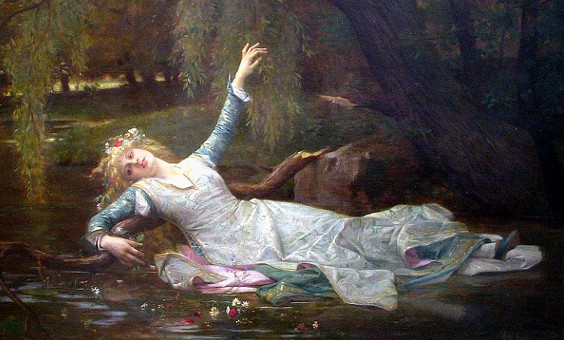 Par exemple:
Peinture de Ophélie par Alexandre Cabanel, 1883
III. Les compétences en jeu dans la compréhension d’un texte :
Lire est une tâche complexe. 
Cela exige:
 Savoir-faire technique : déchiffrement, automatisation, vitesse de lecture.
 Savoir-faire stratégique : délinéralisation du texte, auto-contrôle, retour en arrière.
 Attitude face à la difficulté ; textes résistants ou proliférants. Nos élèves sont parfois découragés. Mais attention la tentative qui vise à simplifier: un échec. Car il n’y a pas d’enjeu.
 Connaissances linguistiques : difficultés lexicales, syntaxiques, grammaticales.
 Connaissances encyclopédiques : entrée générique, connaissances contextuelles.
Cf Jocelyne Giasson, La compréhension en lecture.
IV : Démarches: comment développer l’implication des élèves, leur autonomie ?
Entrer par l’écriture de réception individuelle (ex. Zola)
Séance d’une enseignante :
Deuxième trimestre, classe de seconde
Roman et nouvelle du XIX° siècle, le réalisme et naturalisme.
3° texte de la séquence : Un extrait de Son excellence Eugène Rougon 1883, chap IX.
Démarche adoptée : à l’écrit et reprise à l’oral à la fin de l’heure. Or élèves peu actifs, ne participent pas à l’élaboration du sens ou refusent de répondre aux questions. 

Questions qui fractionnent le texte sans permettre de l’élaborer dans sa globalité, dans sa visée, dans sa fonction poétique.

Paroles des élèves entendues dans un jeu de questions/ réponses.
Choix de modifier la démarche pour une autre classe.
Propositions :
Question ouverte: que pensez-vous de ce personnage ?
En quoi ce personnage se distingue-t-il des autres personnages ?
Lien entre le titre et l’extrait?
Définition de trois objectifs  par l’enseignante:
accorder une place importante à l’écrit avant toute interprétation oralisée,
Construire l’autonomie des élèves devant une possible interprétation,
Initiation au commentaire composé.
Bilan de la démarche
proposer des textes résistants
partir des écrits des élèves et non plus de questions
trace commune produite par les élèves
Convaincre les élèves qu’il n’y a pas de bonnes réponses
Anticiper les remarques des élèves par une analyse détaillée du texte. Passage paroles des élèves  Lecture analytique.
2° exemple : Exploiter le débat collectif ( ex J. Littell)
Incipit des Bonnes : Trouvez-vous ce personnage sympathique. Pourquoi ?

Cf vidéo canopé: https://www.reseaucanope.fr/bsd/sequence.aspx?bl0c=886082
Honnête?
Manipulateur?
désir d’écrire pour se justifier d’actes commis
Les élèves ont-ils identifié les éléments ? Deux colonnes.
Travail à l’écrit avec justification
Mise en commun à l’oral avec un secrétaire. Deux colonnes : sympathique/ non-sympathique.
L’enseignant se concentre sur la gestion de la parole : prise du tableau par ordi et mise en ligne sur ENT. 
Les élèves découvrent que ce personnage est un ancien SS qui revient sur les atrocités de la seconde guerre. Comment l’auteur parvient-il à rendre ce personnage sympathique ?-
Trois entrées : 1. adresse directe aux lecteurs : rapport particulier avec le lecteur. / 2. Mais coté malsain de ce personnage étrange/ 3. Volonté du personnage de choquer. 

Pour le lendemain, les élèves doivent retourner sur l’espace ENt de l’établissement, reprendre les notes, retrouver les arguments et justifier par des citations précises du texte. 

Ce travail a abouti sur une écriture d’invention : les lecteurs décident d’écrire à l’auteur pour faire part de leur lecture.
[Speaker Notes: Cf parallèle en collège : entrée dans la lettre de Madame de Sévigné sur le mariage de mademoiselle. Voir comment elle s’y prend après les avoir eux-mêmes mis en situation d’annoncer cette heureuse nouvelle. Puis on leur demandera de réécrire « à la manière de ».]
Autres propositions:
1
1) entrée par l’image pour la Princesse de Clèves : cf Le Guépard de Viconti : une scène de bal comparable à celle-ci.
- Regarder images et éléments spécifiques à la scène de bal : tenue, la danse, les regards des deux danseurs et des autres, la salle : lieu fermé propice au regard, la lumière, le cadrage. 
- Sur quels éléments les élèves insisteraient-ils s’ils devaient écrire la scène ?  (le jeu de regards, le fait que ce soit codifié, le type de narrateur : des hypothèses de lecture qui vont nous permettre d’entrer dans le texte.

 Proposition de l’extrait : quels éléments repris, lesquels n’ont pas été envisagés?
Pour entrer dans la poésie lyrique en 4°: 
Proposez  « En bateau » de Debussy.


A partir de ces deux éléments, travaillez sur la musique et le tableau : quels éléments du poème seraient mis en avant ?

Mise en commun au tableau puis Soleils couchants Verlaine
A partir d’un recueil de textes, les Orientales d’Hugo :
A  partir des titres du recueil : quels atmosphères et impressions ? 
Puis imaginez de quoi peut traiter le poème « Clair de lune » : amour ? A justifier. Description d’un paysage de Constantinople. La mort et la guerre ? 
Antinomie : premières strophes assez romantiques et massacre des femmes du sérail.
Ecrire en quelques lignes: sur quoi porterait le poème ?
Il est intéressant de passer par les hypothèses de lecture.
Lettre de Rodolphe à Emma Madame Bovary.
A partir de l’extrait : comment nous apparaît Rodolphe ?Deux découpages : l’une avec les commentaires/ l’autre seulement avec la lettre.
[Speaker Notes: - Semble se soucier d’elle avant de prendre en compte son sort. Idée d’un Rodolphe qui sa sacrifie. Un être souffrant, courageux, fait preuve d’empathie.
- autre partie de la classe : un goujat, un manipulateur, insensible. Car n’ont que les pensées.
 deux représentations inversées. Mise en binôme et les élèves lisent l’extrait du binôme.
Il est ainsi plus facile d’entrer dans le personnage de Rodolphe : en dissociant commentaires/ de la lettre.]
Conclusion: la question n’est pas « quel texte » mais par quelle(s) démarche(s)
- La découverte du texte : lecture professorale est un mode d’entrée d’une grande richesse mais ne suffit pas. A quels moments les élèves relisent-ils ? 
- La compréhension littérale ? A quel(s) moment (s)? Comment faire pour que les élèves aient des hypothèses de lecture ?
- Tisser à partir de ce qu’ils sont capables de dire des hypothèses de lecture.
La démarche ne part pas de l’interprétation préexistante du professeur mais suppose une excellente maîtrise du texte par l’enseignant.
La rigueur de l’analyse demeure entière.
Les élèves doivent collaborer à la construction du sens mais chacun à la hauteur de  leurs compétences. L’hétérogénéité peut devenir source de richesse sans négliger personne.
Interpréter : c’est traduire en termes d’effets de sens : organiser l’ensemble pour construire une interprétation globale.

Rendre compte de l’interprétation : à l’écrit et à l’oral proposer un compte-rendu organisé. Interpréter par une lecture expressive.	


			Pour que demeure le plaisir de lire…
[Speaker Notes: Cf Lire est le propre de l’homme, école des loisirs. Plus une école du « désapprendre à aimer lire ».
     L’éloge de la lecture pour la construction de soi, Michèle Petit. Dernier chapitre : et l’école ? Constat assez pessimiste mais à nuancer.]